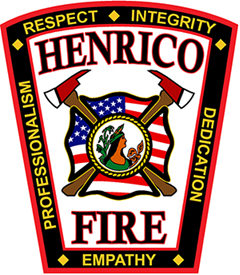 ArcGIS Online
Accessible Data and Tools for Creating Information
Robin Patton, Applied Technology Specialist
Henrico Division of Fire
Henrico County – Division of Fire
Population 320,000
Professional – 520 Sworn
Respond to 34,000+ Fire/EMS calls/year
All Hazards Response
Swift Water
Technical Rescue
Hazardous Materials
Regional
Pipelines
Rail Hub
River – Cargo Port
International Airport
A little background on me …
Engineer by training
20 years applying technology solutions to regulatory problems
GIS used to manage very large modeling data sets
GIS also used to link all parts of the process, and
GIS encouraged buy-in to the whole problem of “managing data”
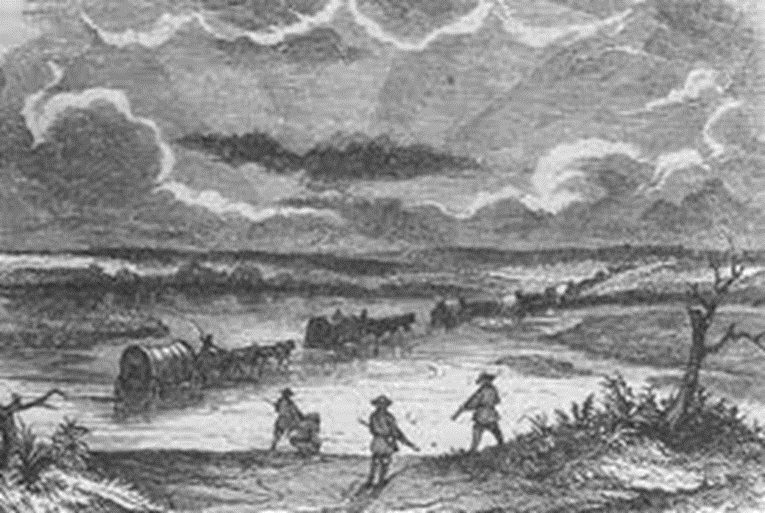 Henrico Fire – Reaccreditation Fall 2012
New Fire Chief
Compressed Self-Assessment
Good way to get acquainted with the data and processes
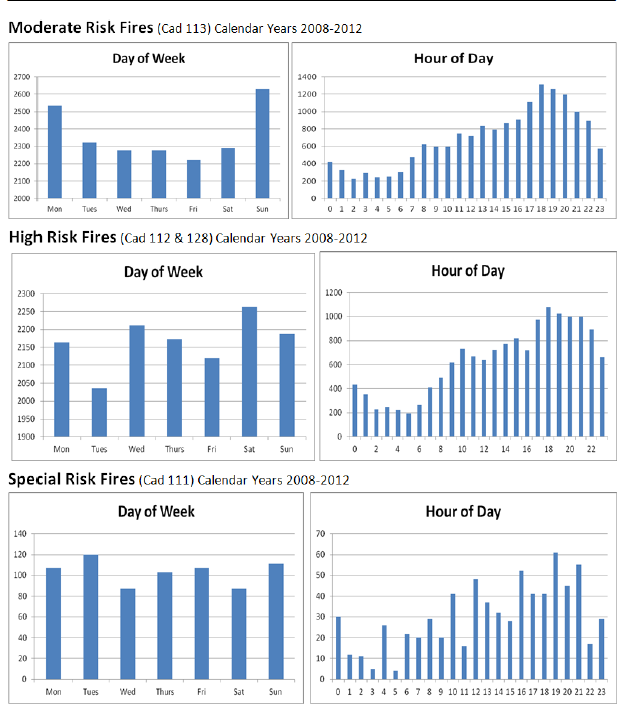 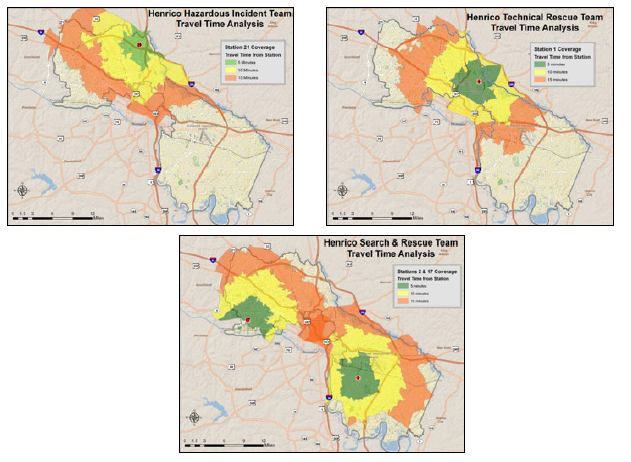 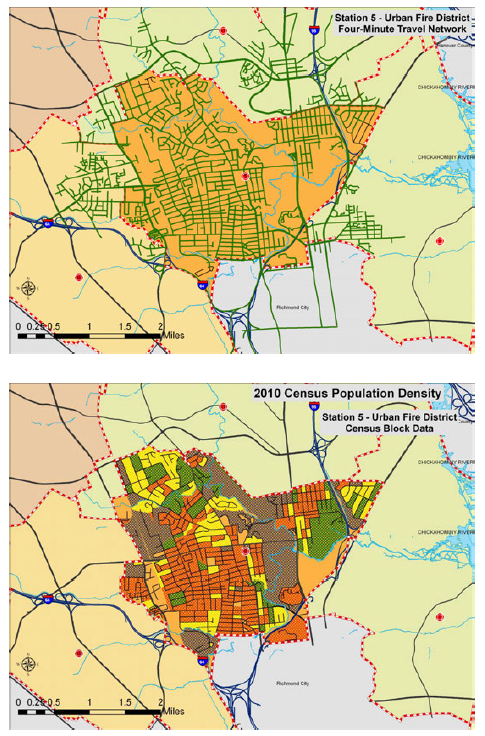 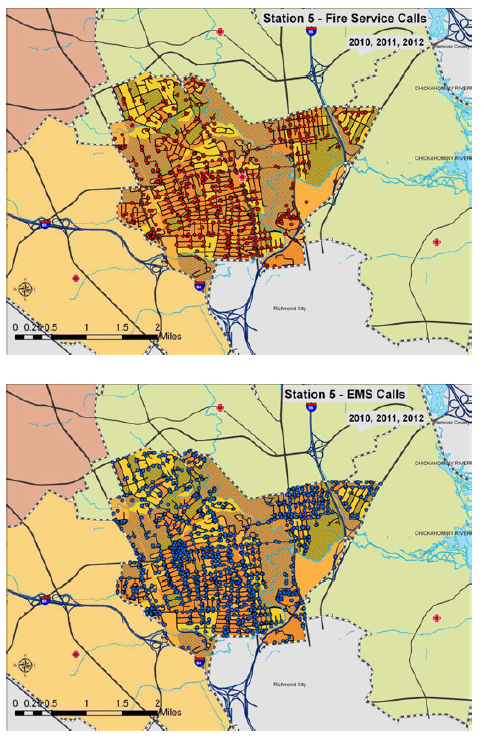 Successfully Reaccredited, but
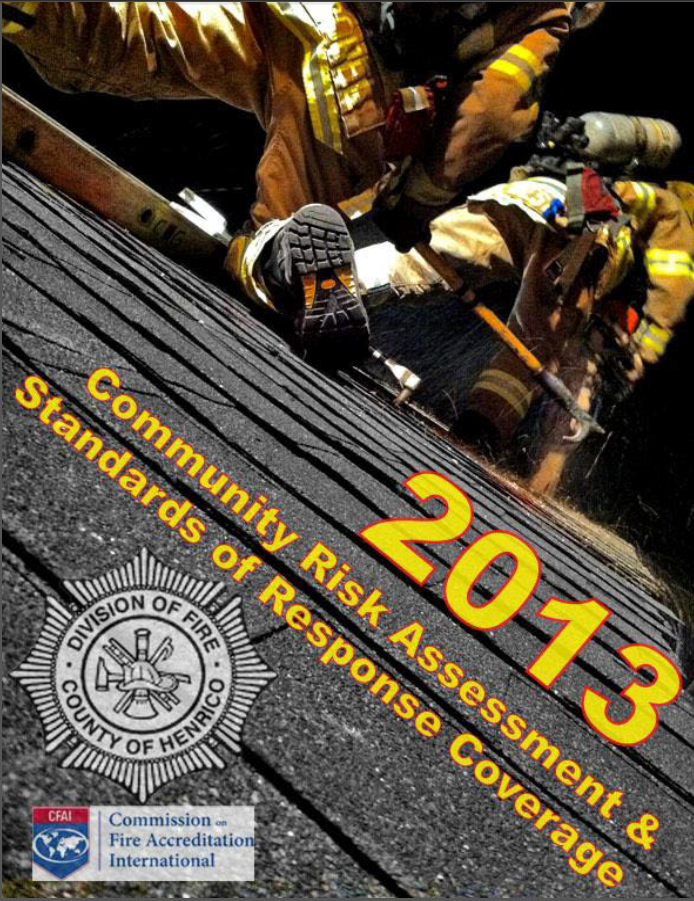 We learned our data systems were not designed to relate to one another making comparisons of “as dispatched” to “as found” data extremely complicated.
Vendor solutions were using outdated fields to evaluate station demands.
Our enterprise support services did not understand the complexity of the Division’s information needs.
Personnel were seen as service consumers and not as data developers.
Paradigm Shift – Making our data serve our needs
Maps are the portal through which data essential to emergency response and planning is interpreted….

Call location
Routing
Incident History and Trends
Risks
Response Time Network Analysis
Planning
Take advantage of our core software assets.
PrePlanning – Nobody Does It Better
ESRI – Local Government Information Model
Public Safety Templates
Fire Run Book
PreIncident Planning
Special Event Planning
Initial Data Project – no conflicts with LGIM Public Safety Layers 
Developed a Work Group
Initiated Process to Define Workflow and Standards
Meet Jennifer, Jon and the Public Safety Team – adaptions for WAN issues
Meet AGOL 
ArcGIS Supports Multiple Implementation Patterns
We started by seeing Desktop and a specialist as the way to GIS
File Based
[Speaker Notes: Description from UC2013, Jack Plenary:
ArcGIS supports multiple implementation patterns, and these patterns leverage all the popular computing architectures, the desktop with file-based systems, client server with datacentric things, and servercentric work. And now this emerging pattern of web GIS. 

(Graphic Note: The fluffy cloud above server centric is representing previous technology. This cloud is only to be used in this diagram.)]
ArcGIS Supports Multiple Implementation Patterns
With enterprise systems – more access to data but more special skills needed
File Based
Database Centric
[Speaker Notes: Description from UC2013, Jack Plenary:
ArcGIS supports multiple implementation patterns, and these patterns leverage all the popular computing architectures, the desktop with file-based systems, client server with datacentric things, and servercentric work. And now this emerging pattern of web GIS. 

(Graphic Note: The fluffy cloud above server centric is representing previous technology. This cloud is only to be used in this diagram.)]
ArcGIS Supports Multiple Implementation Patterns
With APP developers, many possibilities for mobile and web tools but under an IT project.
File Based
Database Centric
Server Centric
[Speaker Notes: Description from UC2013, Jack Plenary:
ArcGIS supports multiple implementation patterns, and these patterns leverage all the popular computing architectures, the desktop with file-based systems, client server with datacentric things, and servercentric work. And now this emerging pattern of web GIS. 

(Graphic Note: The fluffy cloud above server centric is representing previous technology. This cloud is only to be used in this diagram.)]
ArcGIS Supports Multiple Implementation Patterns
With Cloud-Based GIS Services Data, Web Maps and Apps are available to anyone.
Web GIS
File Based
Database Centric
Server Centric
Web Centric
[Speaker Notes: Description from UC2013, Jack Plenary:
ArcGIS supports multiple implementation patterns, and these patterns leverage all the popular computing architectures, the desktop with file-based systems, client server with datacentric things, and servercentric work. And now this emerging pattern of web GIS. 

(Graphic Note: The fluffy cloud above server centric is representing previous technology. This cloud is only to be used in this diagram.)]
AGOL is changing the data landscape…
A tool to help us change the way we relate to data…
A tool to help us change the way we relate to data…
AGOL
Transform data into intelligence  . . .

 . . . And Make It Accessible Widely
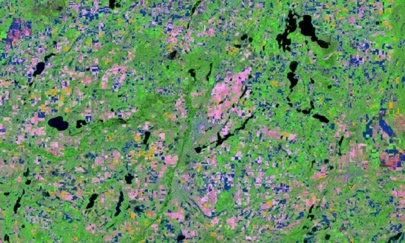 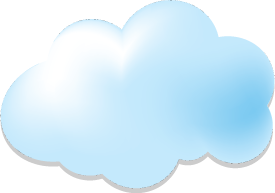 Maps
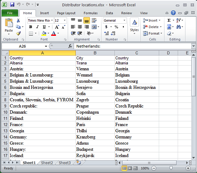 Spreadsheets
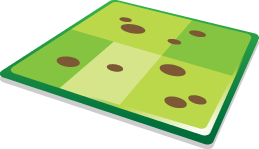 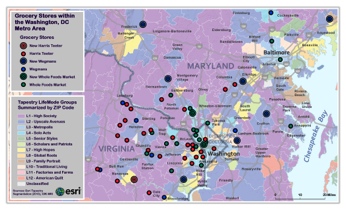 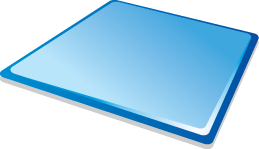 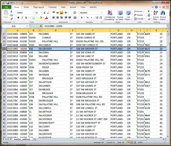 Social Media
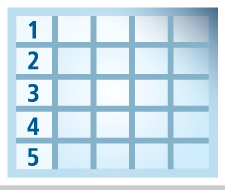 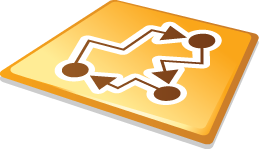 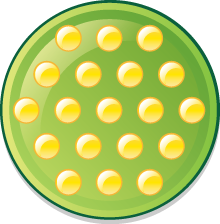 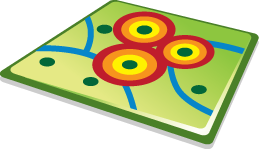 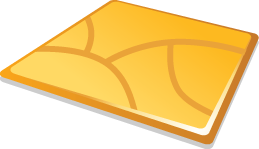 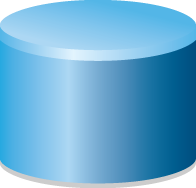 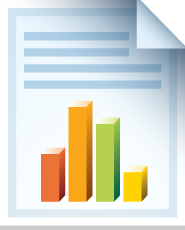 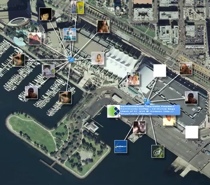 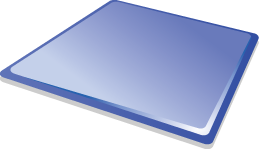 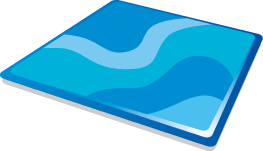 Big Data
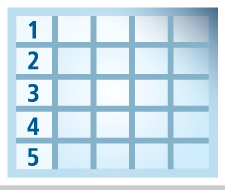 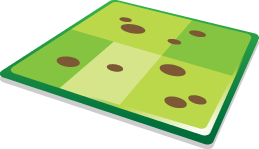 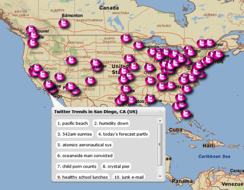 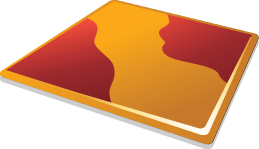 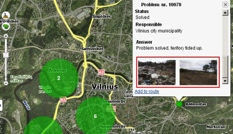 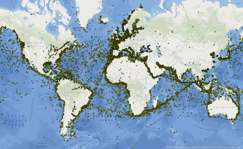 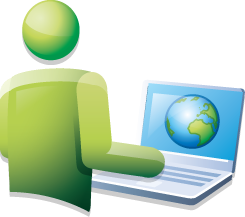 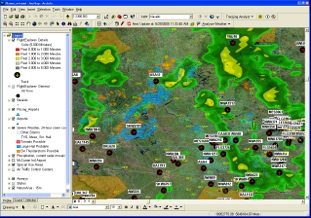 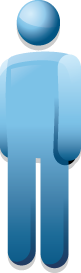 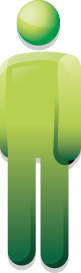 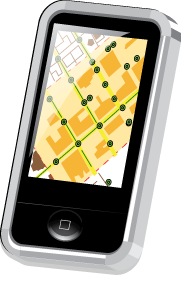 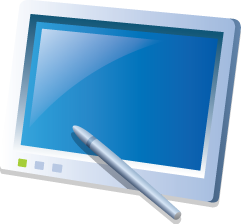 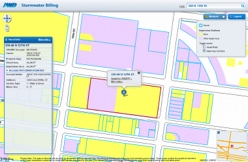 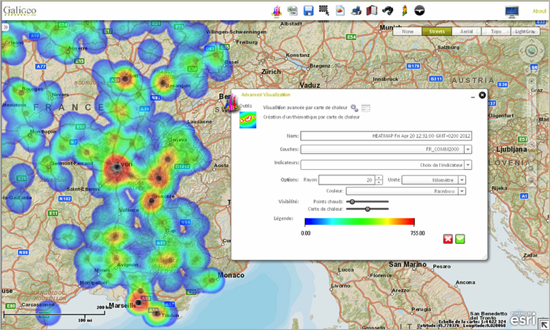 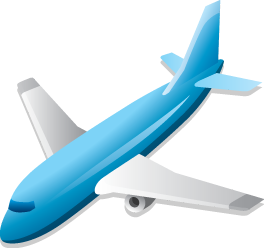 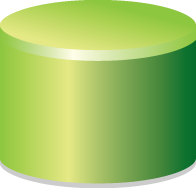 Services
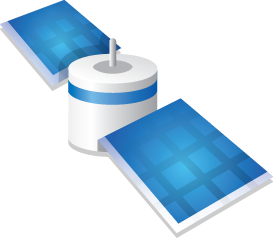 DBMS
Sensor
Networks
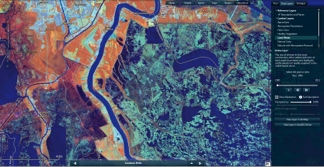 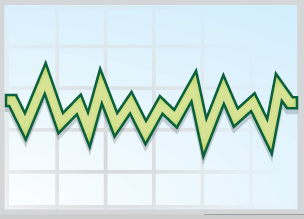 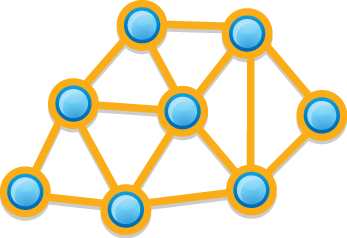 Imagery
Organizational Intelligence
A Platform for Data Integration
GIS as a Platform
Connects and Leverages
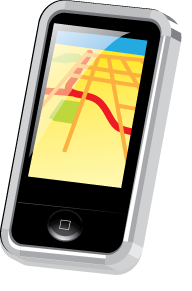 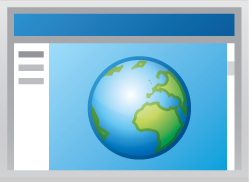 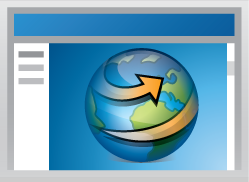 Server
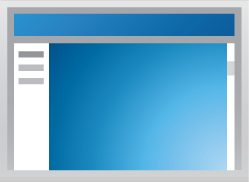 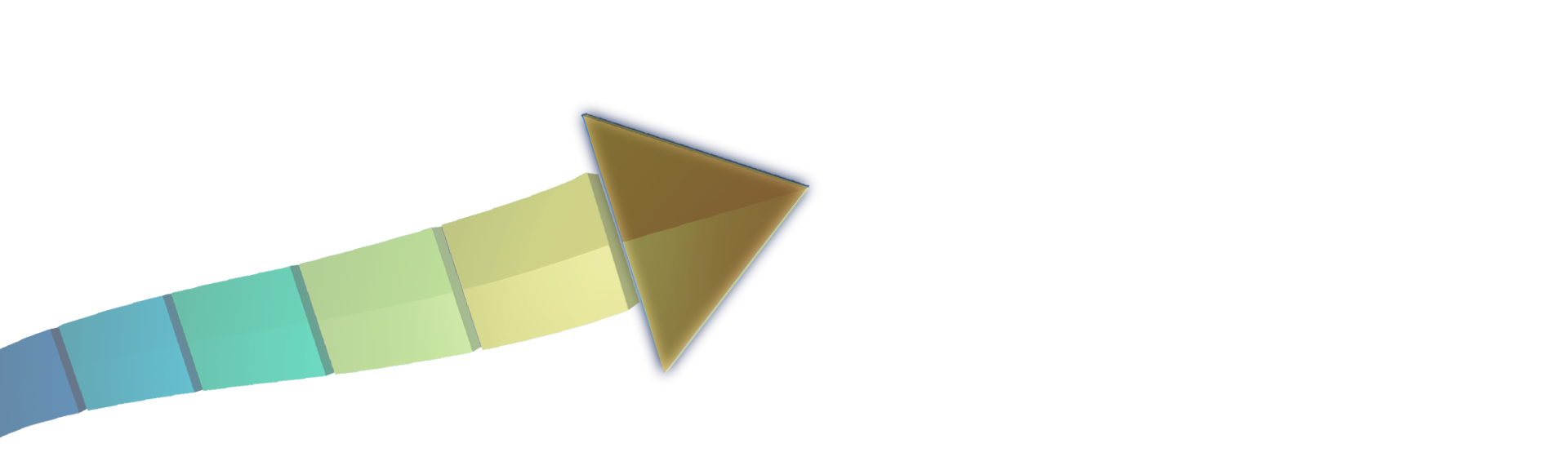 Desktop
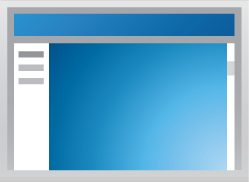 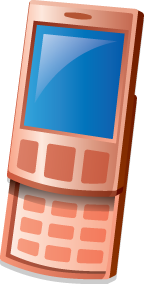 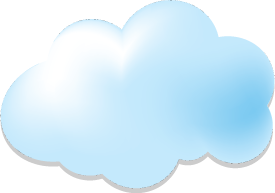 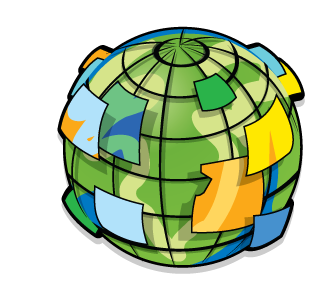 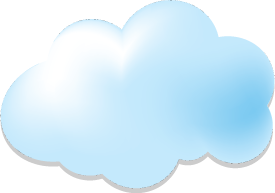 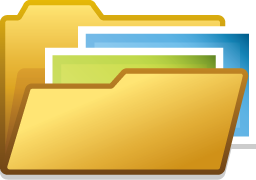 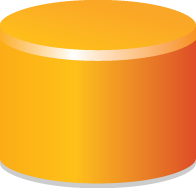 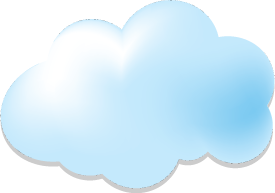 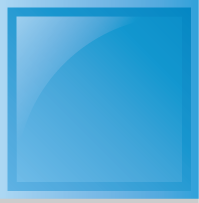 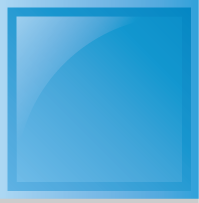 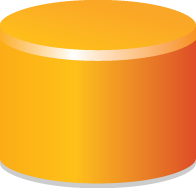 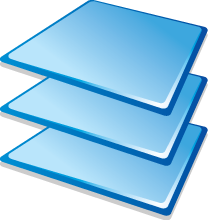 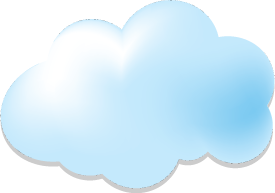 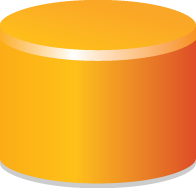 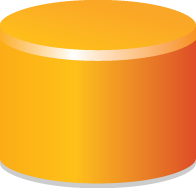 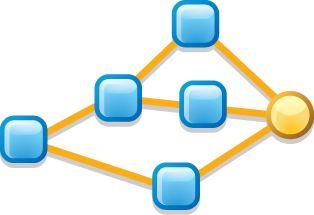 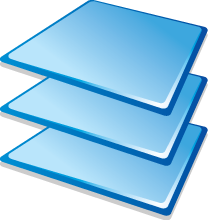 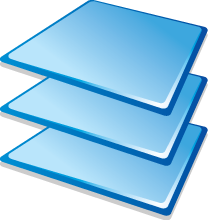 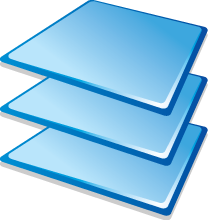 Making GIS Easy and Accessible
Twice A Year Henrico Hosts NASCAR
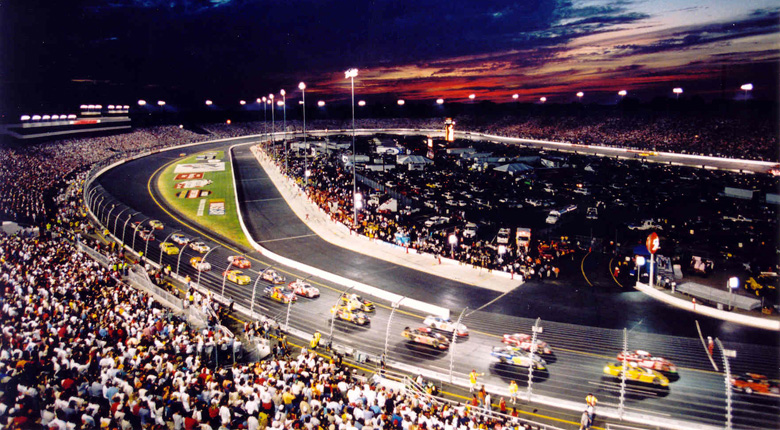 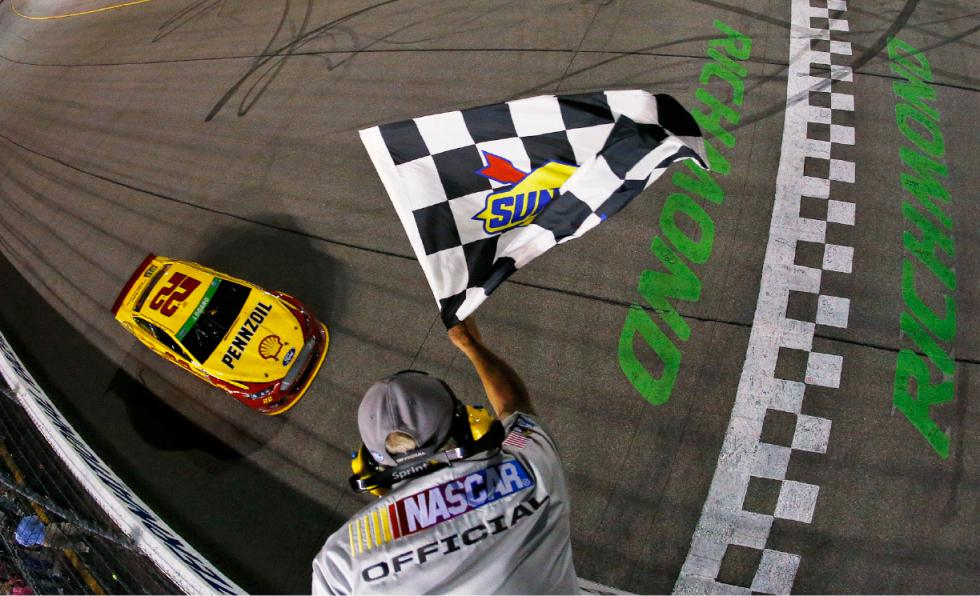 We looked at Special Event and COP templates
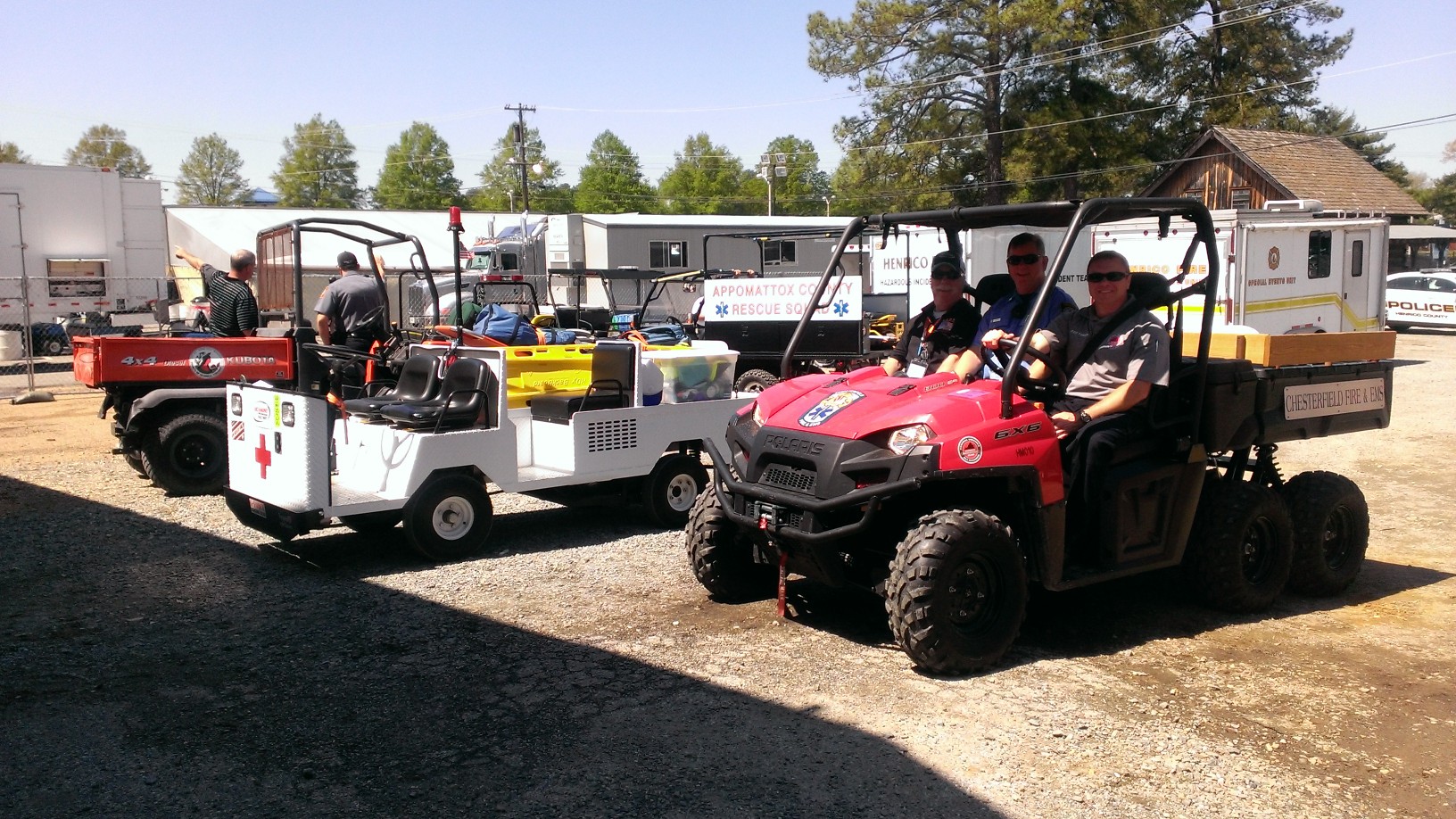 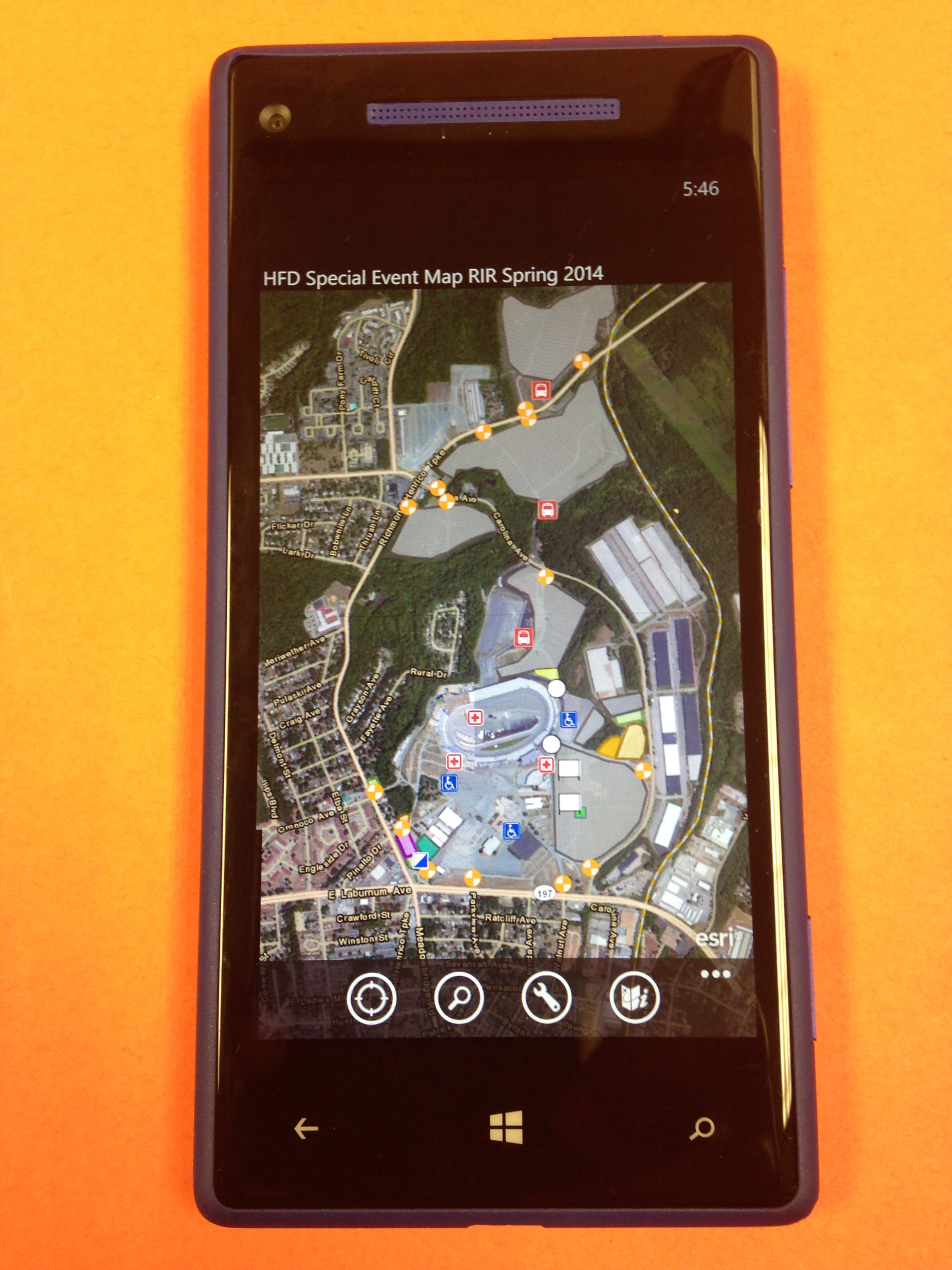 Tested the concepts in Desktop
Worked with Unified Command to design base map
Built the mobile app in AGOL
Used the Organizational Groups option to share data with neighboring jurisdictions
Over 70 jurisdictions and nearly 1000 personnel could access the dynamic map of the event
WE! Are Advancing
Fall 2014
Resource Tracking for Dispatch
Spring 2013
Paper Maps
Spring 2014
Mobile COP
From Idea to Briefing in 120 minutes!
Download, Configure, Train, Deploy, Report
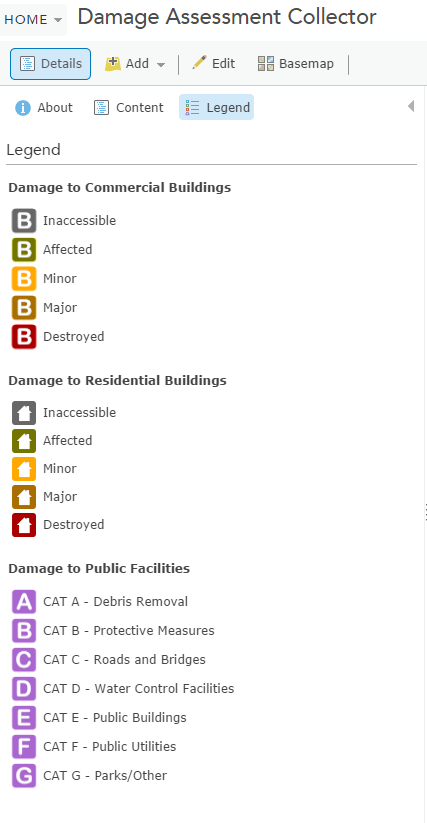 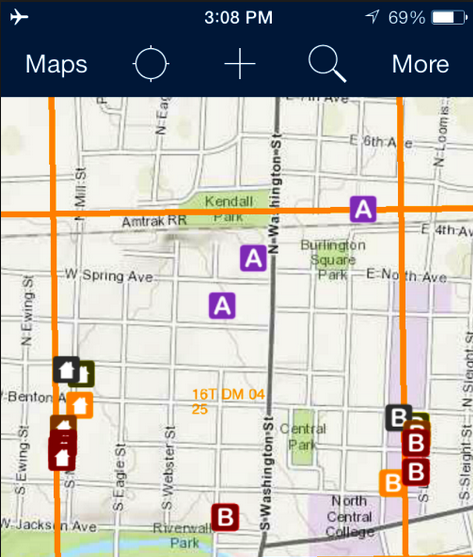 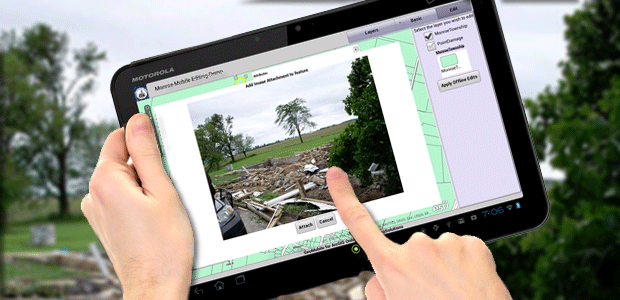 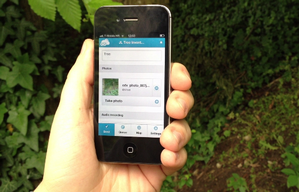 … but it wasn’t all easy
Sharing Between Jurisdictions – Easy!
Premium Data – traffic here
Applied Technology Specialist = Scout
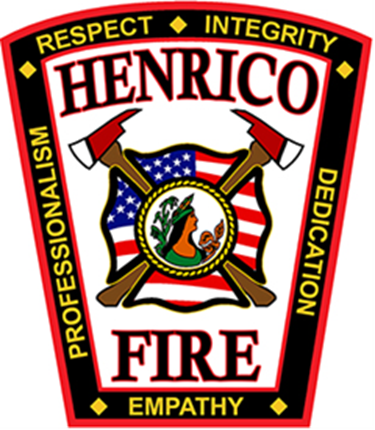 Robin Patton
County of Henrico, Division of Fire
Roberta.Patton@Henrico.US